Cooling for iRPC
Ian
15 Oct 2018
RE3/1 is linked to the present RE3/2 chambers by opening the circuit linking two RE3/2s at their inner radius.
Present power and flow

Power to one chamber is approx. 10W. There are 72 chamber in one station.
Power to one station is therefore 72 x 10 = 720W
There are 6 mini-manifolds each with 3 channels which therefore gives  4 chambers in one circuit.
0.5USA gallon/min in each circuit will give a max temp rise of 0.3degC





RE4/1 cooling taken off Mini-Manifolds located on the YE3

Power to the FEB is declared as 15W and measured as approx. 10W.
Power of one chamber is therefore 20W
Power to one station is 18 x 20 = 360 W
RE4/1 Cooling manifolds
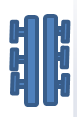 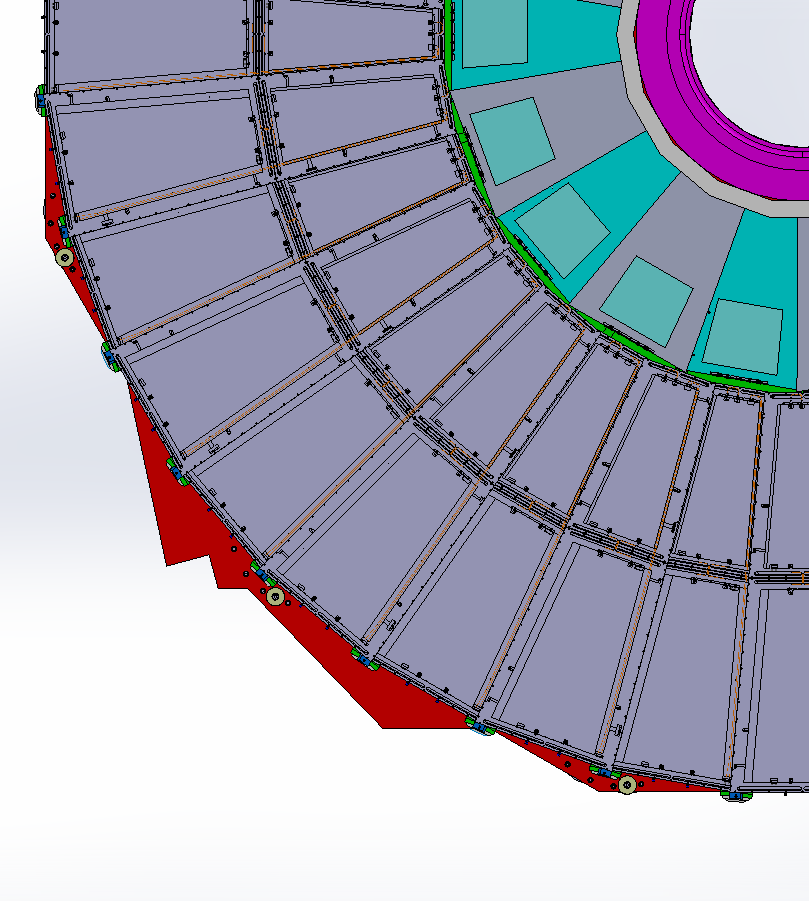 RE4/1
Diagram of 1 channel per 2 chambers. Flexible hose from the “T” mounted on the mini manifold.
The two RE4/1s will also be linked by flexibles, not shown.
Return
Manifold
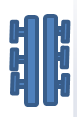 Supply
From CSC colleagues, Dick Loveless, dated 2003 ?